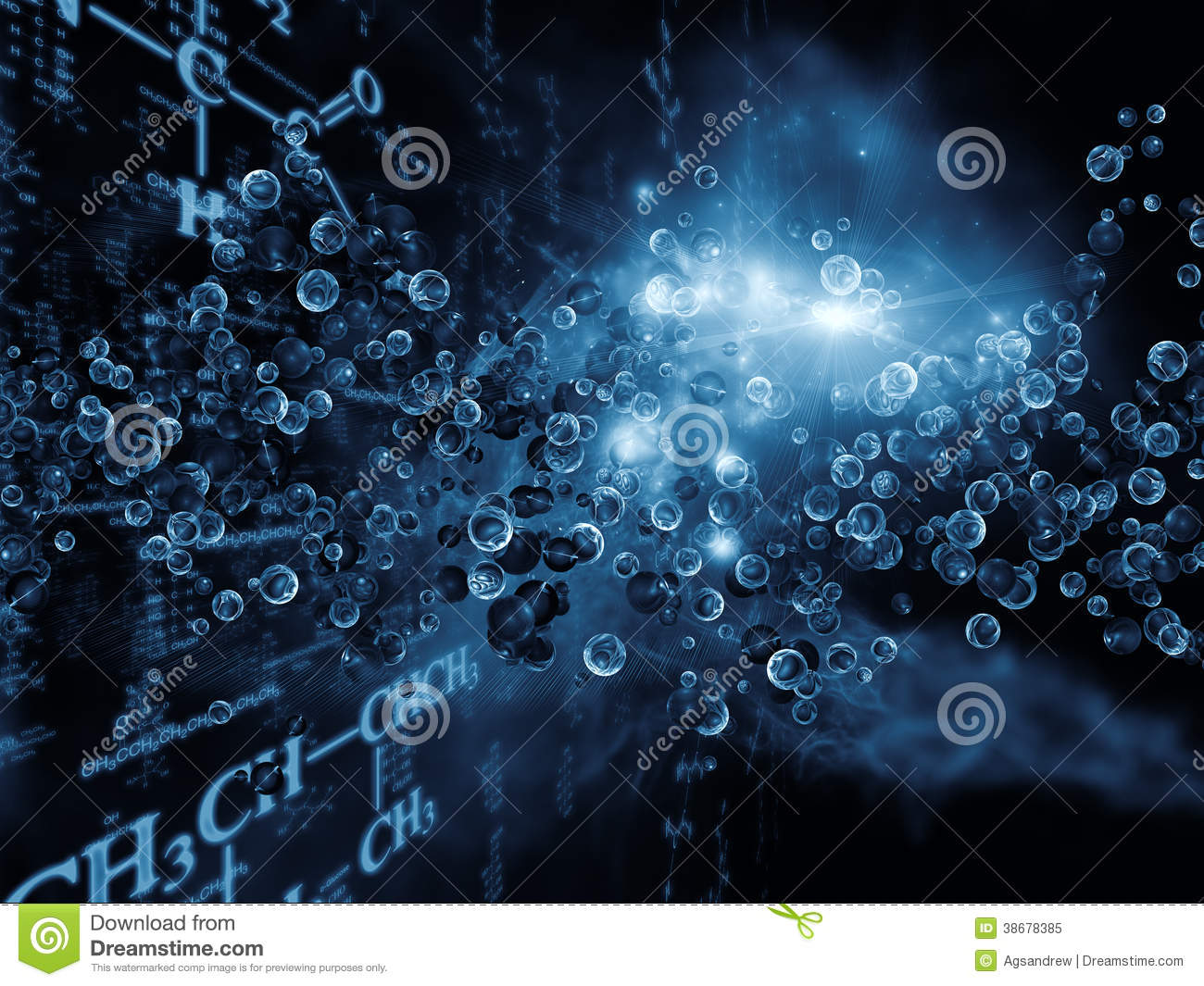 Электролитическая диссоциация
урок химии в 8 классе
учитель химии Метелёва Ирина Евгеньевна 
г. Комсомольск-на-Амуре
2019 г.
Сванте-Август Аррениус
Автор теории электролитической диссоциации. Лауреат Нобелевской премии
Родился 19 февраля 1859 года в старинном шведском городе Упсале. 
В гимназии он был одним из лучших учеников, особенно легко ему давалось изучение физики и математики.     В 1876 году юноша был принят в Упсальский университет. И уже через два года (на шесть месяцев раньше срока) он сдал экзамен на степень кандидата философии.
В чём причина возникновения электрического тока?
?
?
Причина возникновения электрического тока
направленное движение электронов
образование заряженных частиц в растворе или расплаве электролита
Все ли вещества проводят электрический ток?
электролиты
неэлектролиты
все растворимые соли
щёлочи
растворимые кислоты
нерастворимые соли, кислоты,
основания
оксиды
вещества с ковалентной неполярной связью (газы)
большинство органических веществ
Все ли вещества проводят электрический ток?
электролиты
неэлектролиты
NaCl (раствор)
NaOH(раствор)
Н2SO4 (раствор)
СuSO4 (раствор)
CH3COOH (раствор; столовый уксус 9%)
Н2О (прот.)
сахар (раствор)
Н2О (дист.)
NaCl (крист.)
сахар (крист.)
C2H5OH (этиловый спирт)
Какой вид химической связи у электролитов?
ионная
ковалентная полярная
Механизм диссоциации вещества с ионной связью
Механизм диссоциации вещества с ковалентной связью
Движение ионов к электродам
Запомни!
Для двух ребят подарков груз
Ион взвалил себе на спину.
Для Кати он несёт свой плюс,
для Ани он несёт свой минус
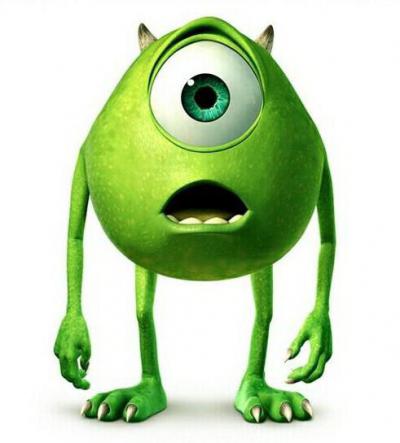 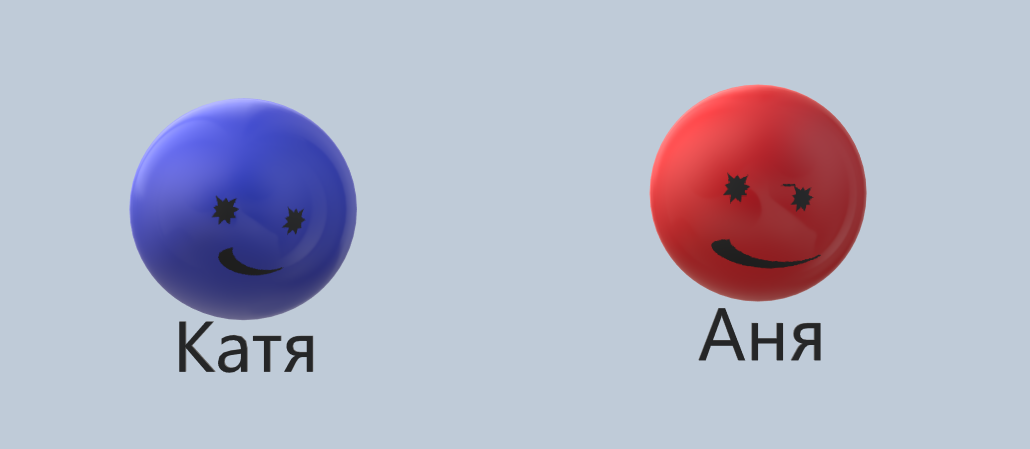 ион
Электролитическая диссоциация
- процесс распада электролита на ионы при растворении или расплавлении
Степень диссоциации
-это отношение числа частиц, распавшихся на ионы (N д), к общему числу растворенных частиц (NP):

α=N д/NP
В зависимости от степени диссоциации электролиты делят на
сильные электролиты
слабые электролиты
1.Практически все соли;
2.Сильные кислоты(HCl, HNO3,H2SO4и др.);
3.Все щелочи (KOH, NaOH,
Ca(OH)2 и др.)
1.H2O
2.Слабые кислоты (H2S, HNO2, H2CO3 и др.);
3.Водный раствор аммиака
     NH3*H2O
Запишите уравнение диссоциации
Допишите уравнения диссоциации
Допишите возможные реакции
NaCl = 
HCl=
NaOH=
CuSO4 =
H2 SO4 =
FeCl3 =
Al2(SO4)3 =
Ba(OH)2=
H2SiO3=
BaSO4=
H2S=
Fe(OH)2 =
что мы сегодня узнали?
1. Какие вещества называются электролитами? Приведите примеры.
2. Почему эти вещества проводят электрический ток?
3. Какие вещества называются неэлектролитами? Приведите примеры.
4. Что понимают под электролитической диссоциацией?
5. Что показывает степень диссоциации?
6. Как классифицируют электролиты по степени диссоциации?
Запишите домашнее задание и выберите смайлик
Распределите вещества в 2 столбика (I- электролиты, II-неэлектролиты)
   Жидкий аммиак, раствор хлорида кальция, серная кислота, нитрат калия, гидроксид калия, ацетон, фосфат кальция, бензол, раствор сахара, азотная кислота, карбонат кальция, иодоводород

      Спасибо, ребята за урок  !
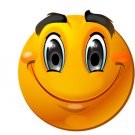 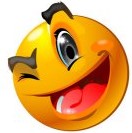